Игры с пальчиками для детей младшего дошкольного возраста
Воспитатель – Иванова Ольга Борисовна!
Для игры можно использовать: фломастеры, карандаши, палочки, разносы с разной крупой, мелкие игрушки, камушки, шишки, крышки от дет.питания, шнурки, нитки, бусины, пуговицы, мозаику, пирамидки.
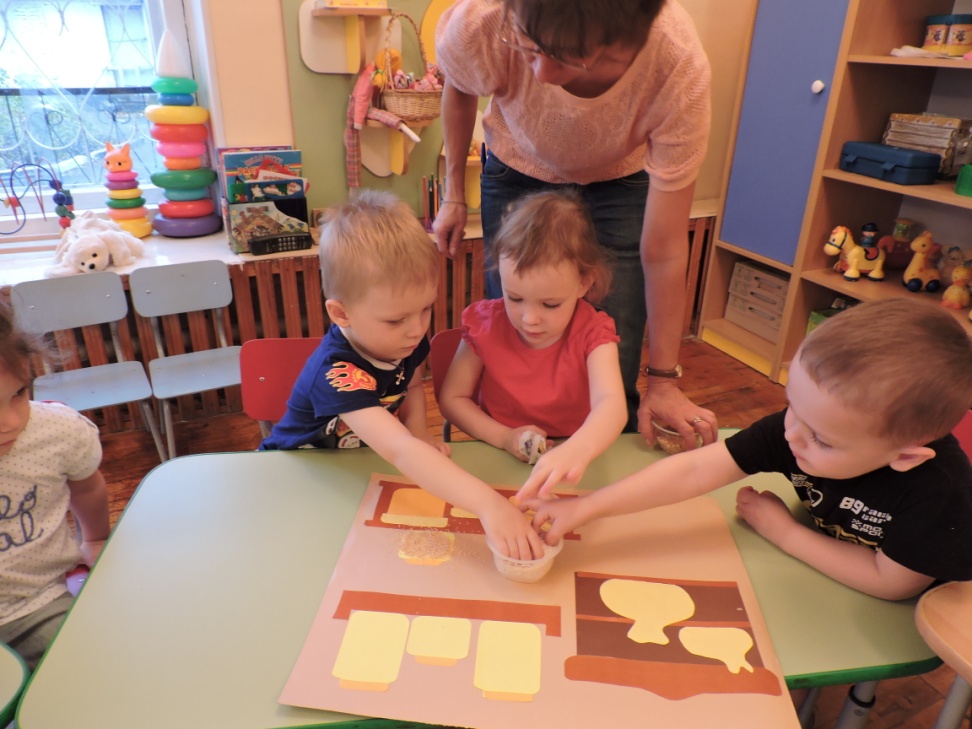 Игры с палочками, камушками, крышками от детского пюре
Предложите ребенку выполнить рисунок с постепенным усложнением задания: • выполнить узор после выкладывания его взрослым; • по словесной инструкции;
Лесенка             Цветочек
Домик                Дорожка
Сортировка, перекладывание предметов
• сортировка мелких предметов (бусин, пуговиц, горошин, зёрен и т.д.); ребёнку необходимо разложить предметы на группы, двигая их подушечками пальцев по столу или осуществляя захват предметов двумя пальцами правой (или левой) руки поочерёдно (большим и указательным, большим и средним и т.д.);
• выкладывание из круп, пуговиц, бусинок, камушков, крышек, разнообразных рисунков;
 • «рисование» картин крупой, песком.